MINISTRY FRIENDS OF JESUS AND MARY
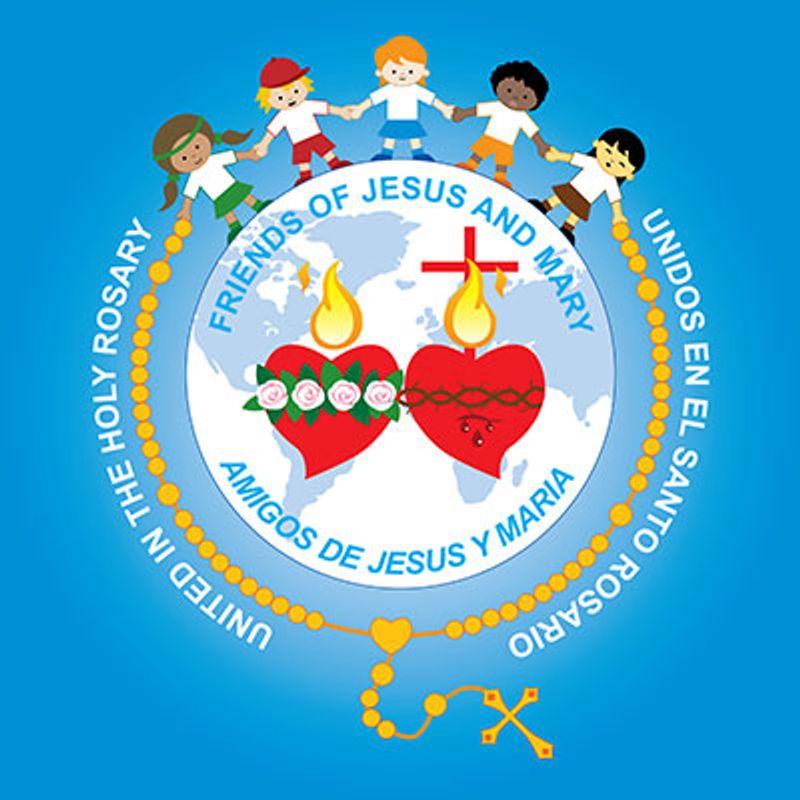 Cycle C, XXXI Sunday in Ordinary Time
Luke 19, 1-10
www.fcpeace.org
At that time, Jesus came to Jericho and intended to pass through the town. Now a man there named Zacchaeus, who was a chief tax collector and also a wealthy man, was seeking to see who Jesus was; but he could not see him because of the crowd, for he was short in stature.
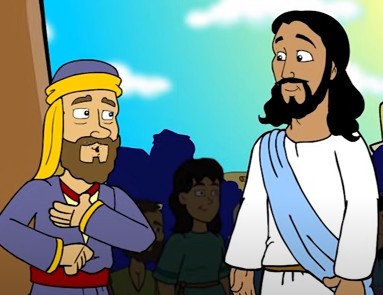 Zacchaeus seeks Jesus.
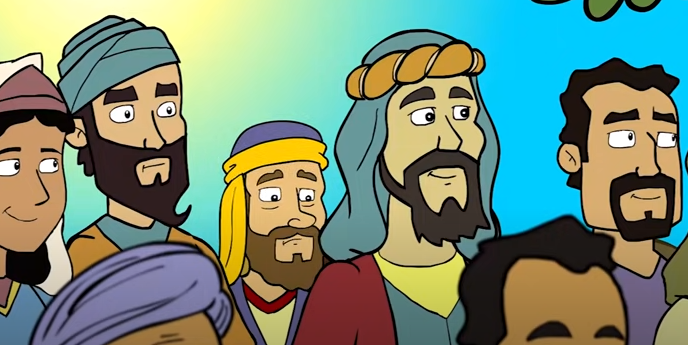 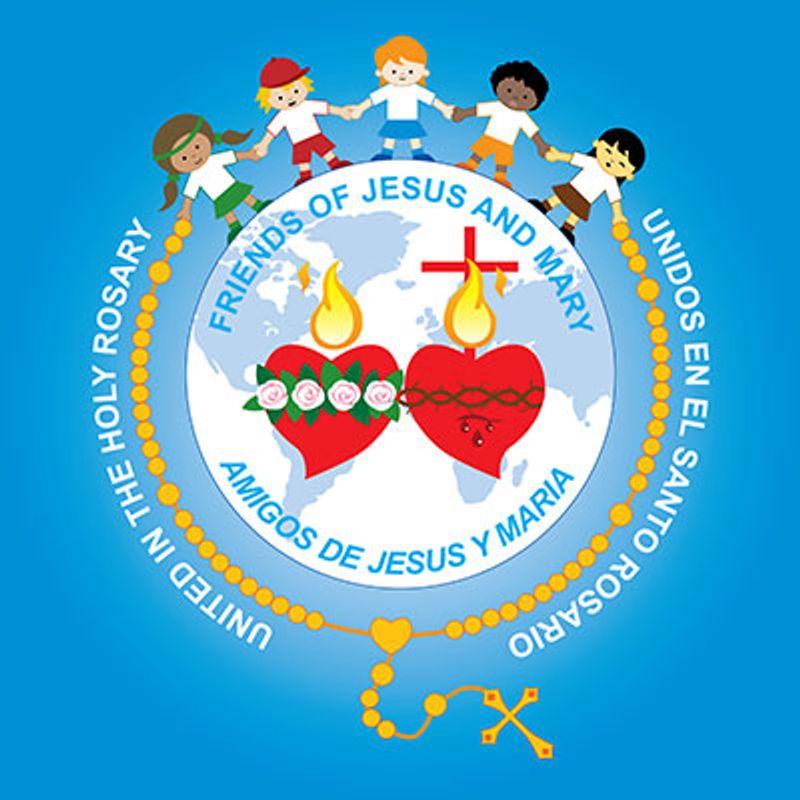 So he ran ahead and climbed a sycamore tree in order to see Jesus, who was about to pass that way. When he reached the place, Jesus looked up and said, "Zacchaeus, come down quickly, for today I must stay at your house." And he came down quickly and received him with joy.
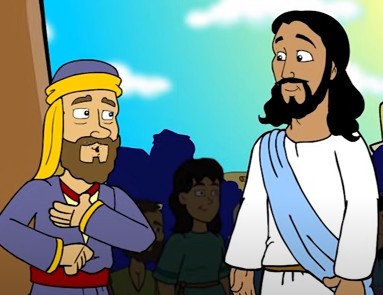 Zacchaeus seeks Jesus.
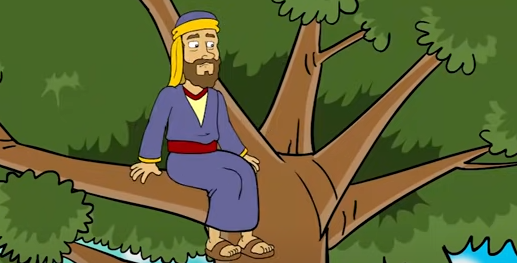 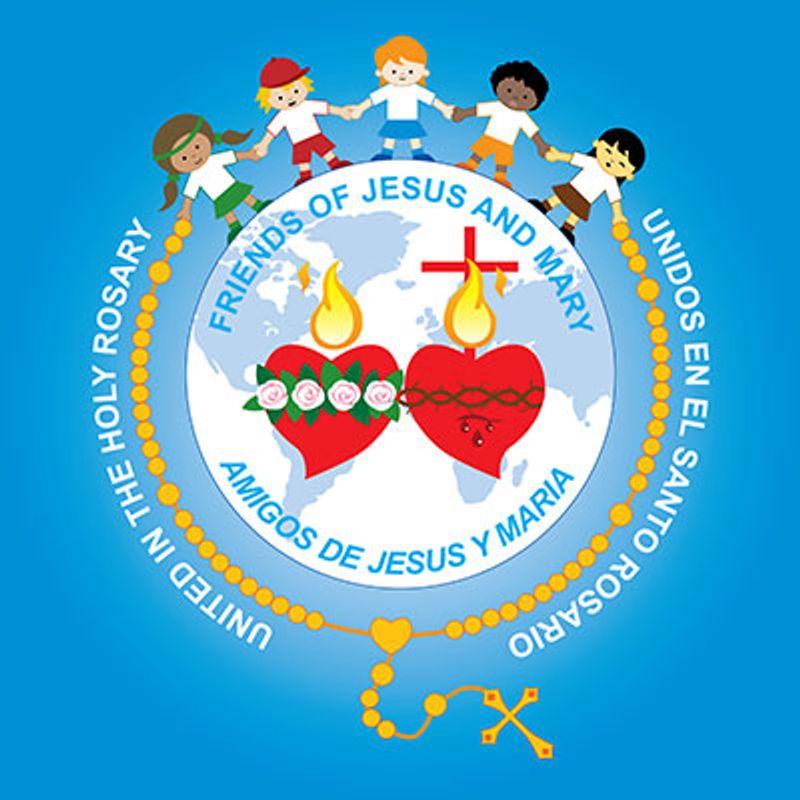 When they all saw this, they began to grumble, saying, "He has gone to stay at the house of a sinner." But Zacchaeus stood there and said to the Lord, "Behold, half of my possessions, Lord, I shall give to the poor, and if I have extorted anything from anyone, I shall repay it four times over."
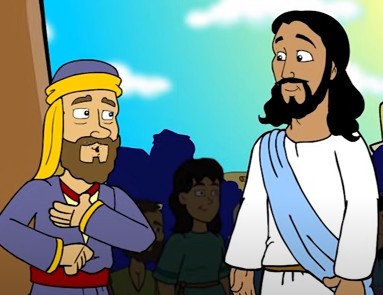 Zacchaeus seeks Jesus.
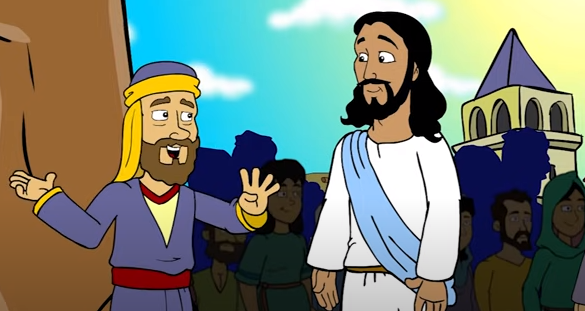 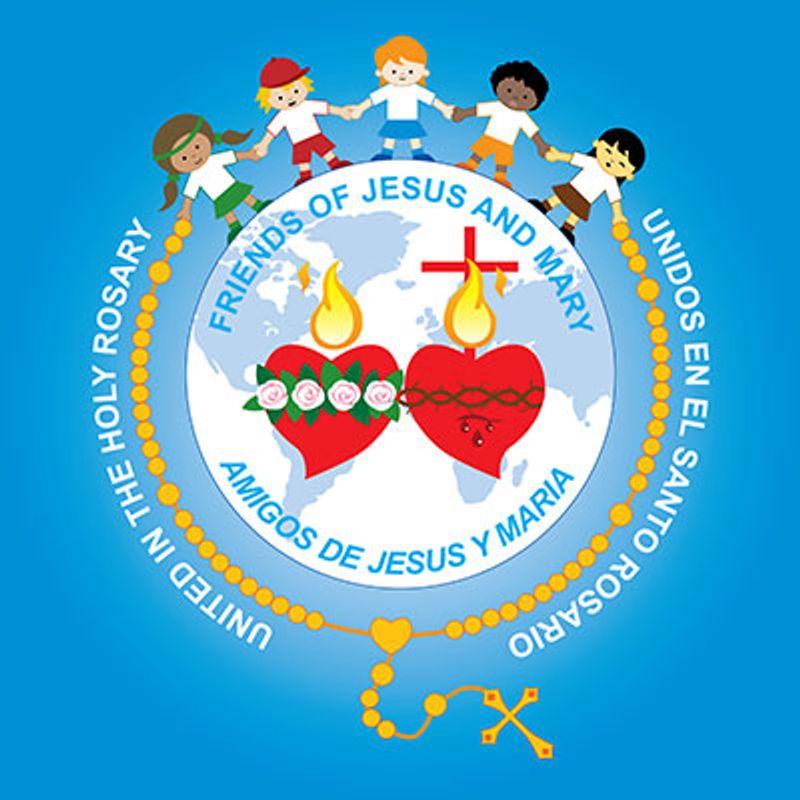 And Jesus said to him, "Today salvation has come to this house because this man too is a descendant of Abraham. For the Son of Man has come to seek and to save what was lost."
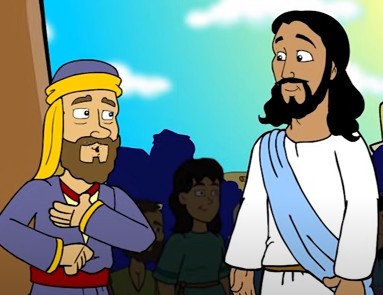 Zacchaeus seeks Jesus.
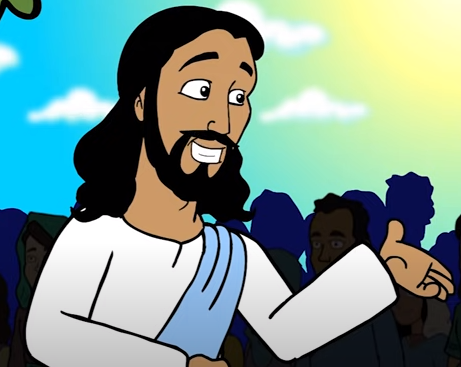 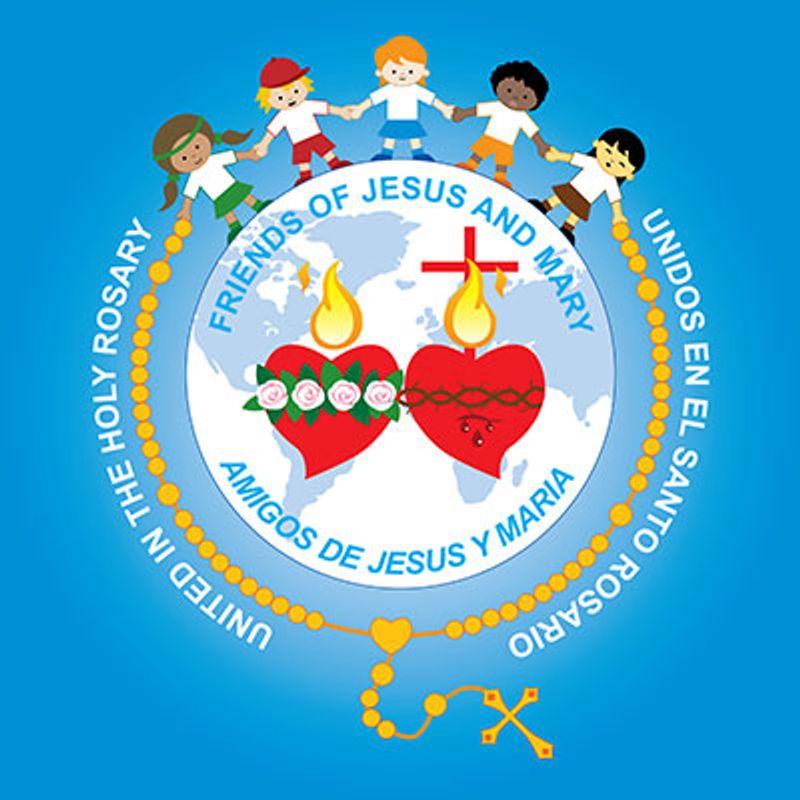 The Gospel of the Lord, 	Praise to you Lord Jesus Christ.
Zacchaeus was Jewish and chief of the tax collectors. Why was he hated by his people?
Reflection
They collected taxes for the Romans, often overcharging to keep some for themselves and so were hated. Zacchaeus was seen as a traitor for helping the Romans at the expense of his people.
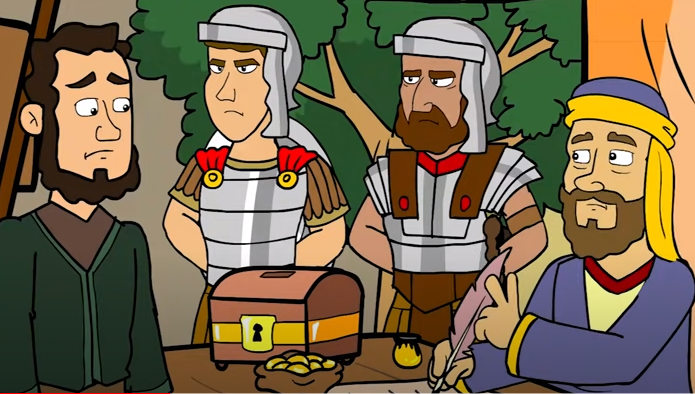 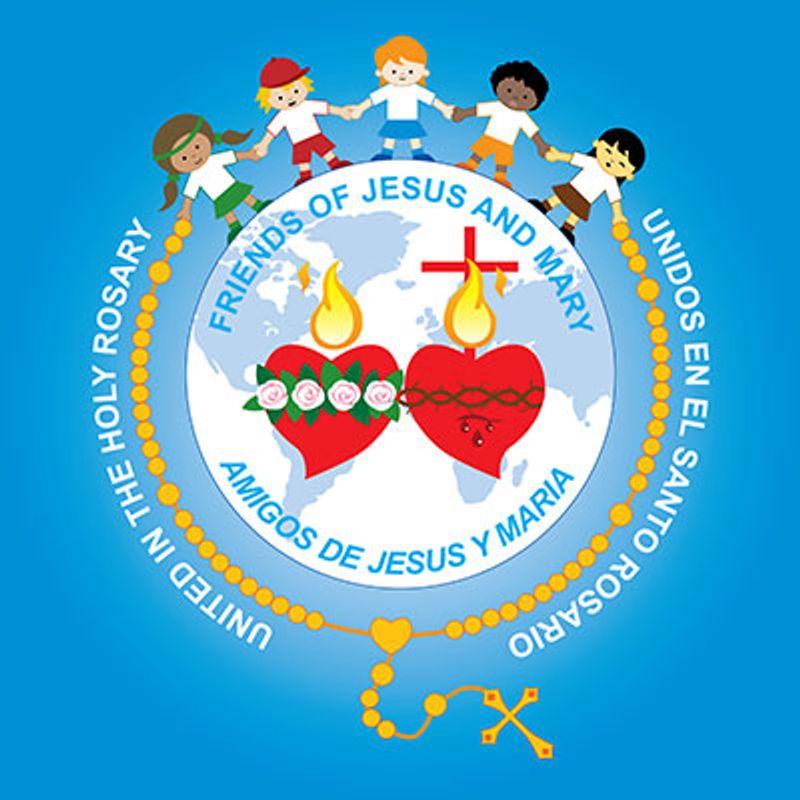 Why did Zacchaeus try to see Jesus?
He had heard about His miracles and that He was a man of God. His heart felt His call. He needed to fill the emptiness that his stolen riches left him.
Reflection
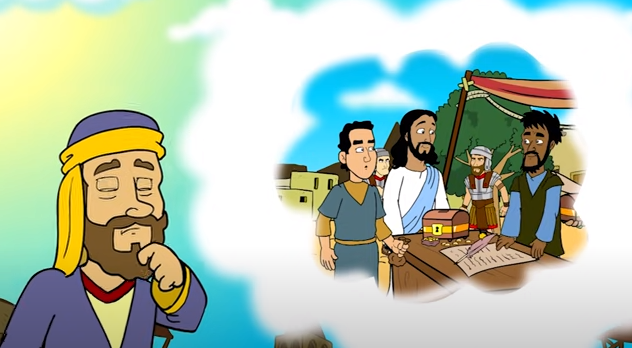 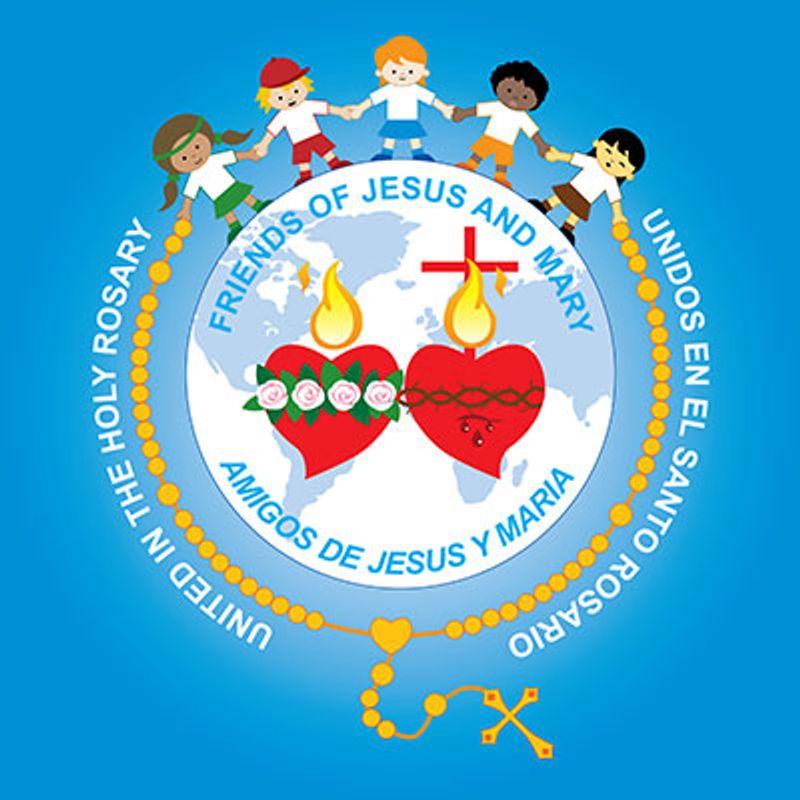 Why did he climb the tree?
He was short in stature and could not see Jesus walk by. His small size also symbolizes his social status because of his sins. He had to work harder to see Jesus than others.
Reflection
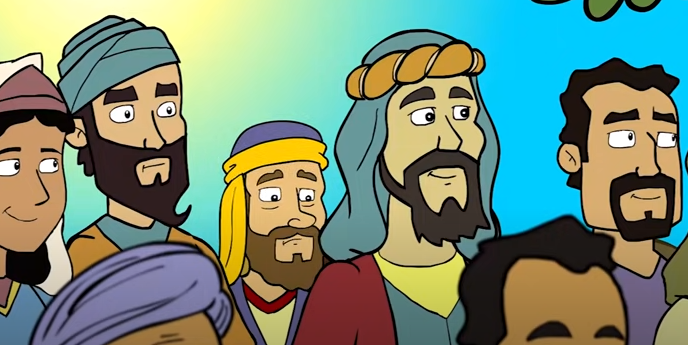 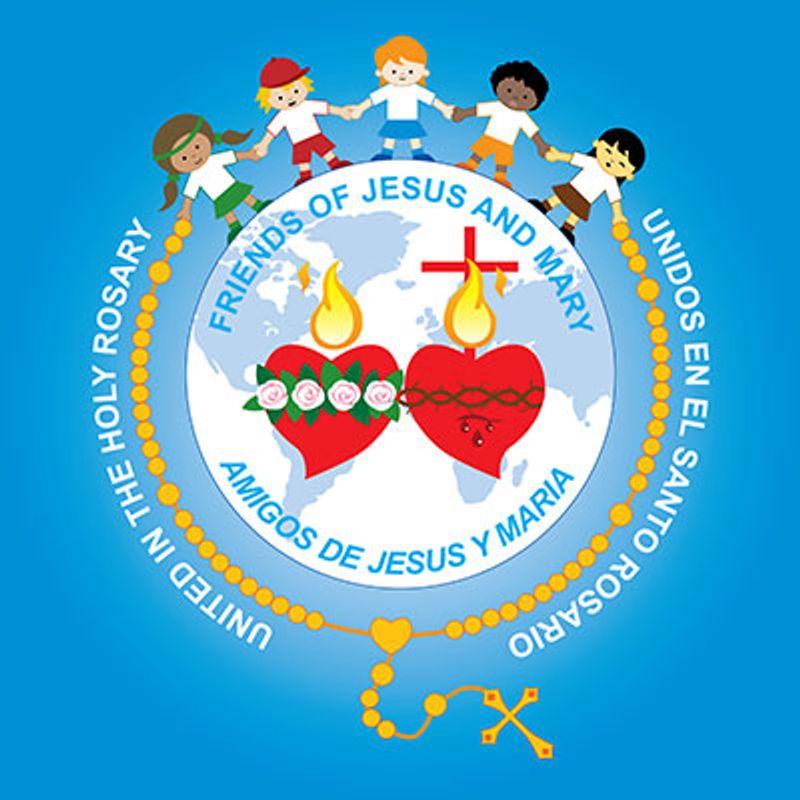 Happy and grateful.
How did Zacchaeus feel when Jesus called out to him?
Reflection
What did he promise Jesus?
To give half of his riches to the poor and to pay back 4 times the amount he had stolen to people.
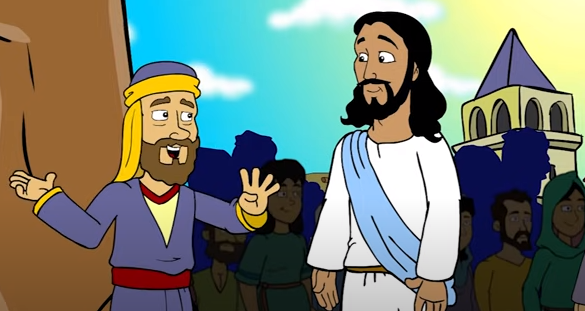 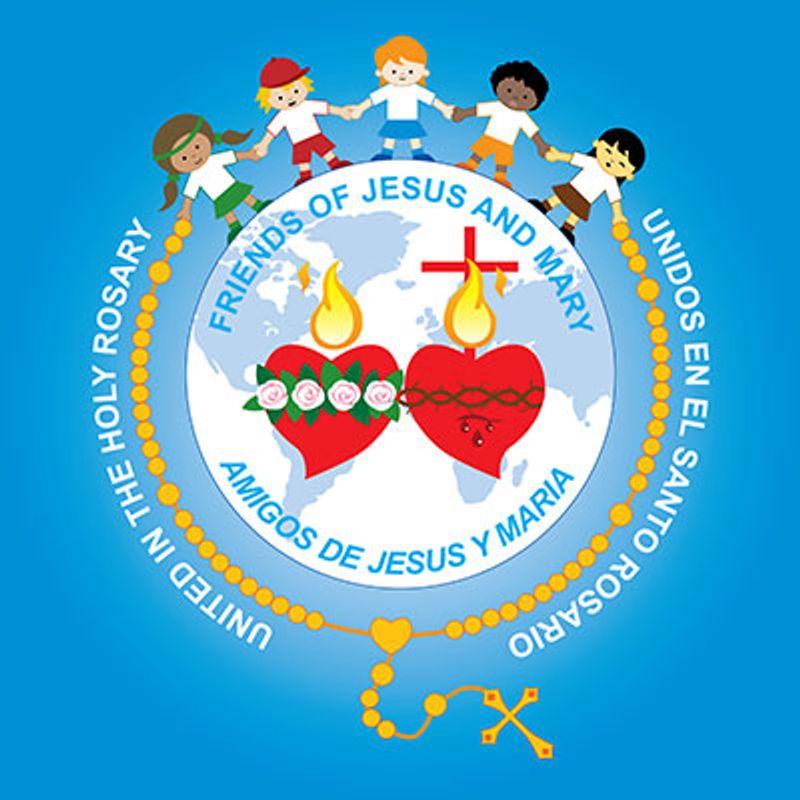 When he opened his heart to Jesus, he was filled with Jesus’ love, repented of his sins, and was filled with love for others, wanting to make up for the damage he had done them. HE WAS SAVED! 

How did the others react when they saw Jesus go to his house?
Reflection
They complained that Jesus visited the home of sinners.
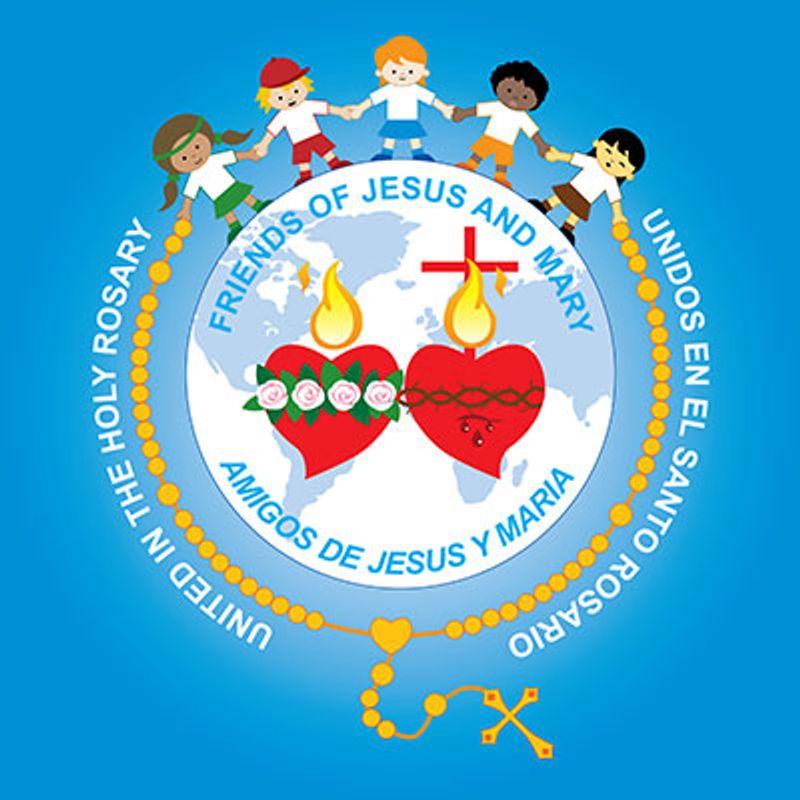 What distances us from Jesus? Share.
Reflection
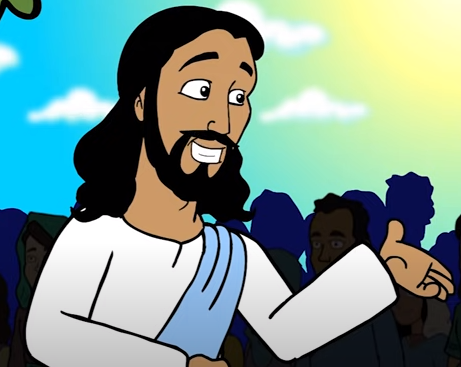 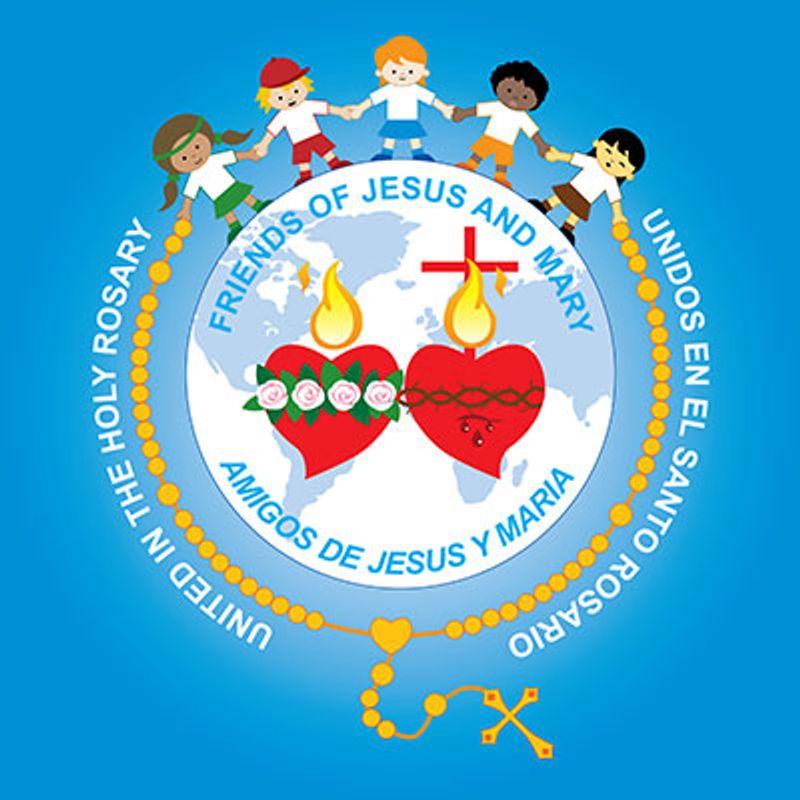 How can we seek Him? Share.
Jesus Saves, Answer VBS, https://youtu.be/pilKEi9Ekho
Let’s Sing!
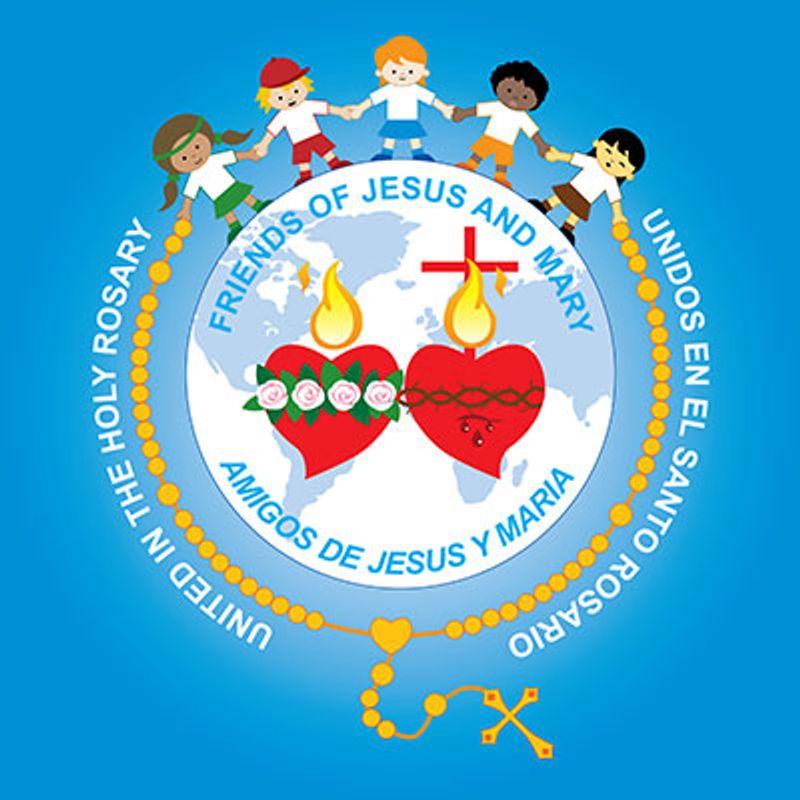 Let’s Play!
Write what the people said in the Gospel of Luke 19,1-10: the story of Zacchaeus.
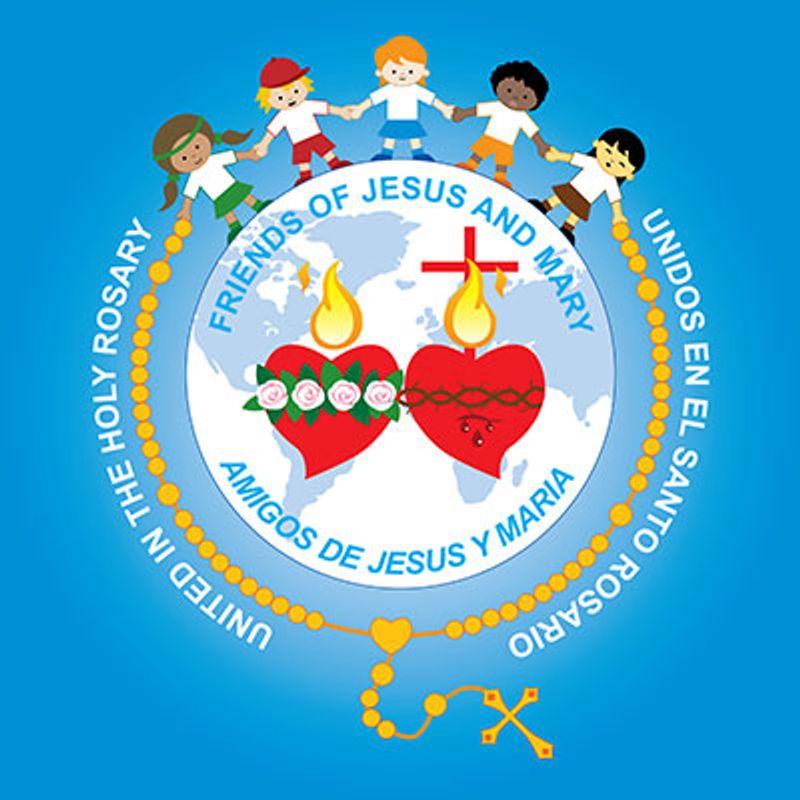 At that time, Jesus came to Jericho and intended to pass through the town. Now a man there named Zacchaeus, who was a chief tax collector and also a wealthy man, was seeking to see who Jesus was; but he could not see him because of the crowd, for he was short in stature. So he ran ahead and climbed a sycamore tree in order to see Jesus, who was about to pass that way. When he reached the place, Jesus looked up and said,
Let’s Play!
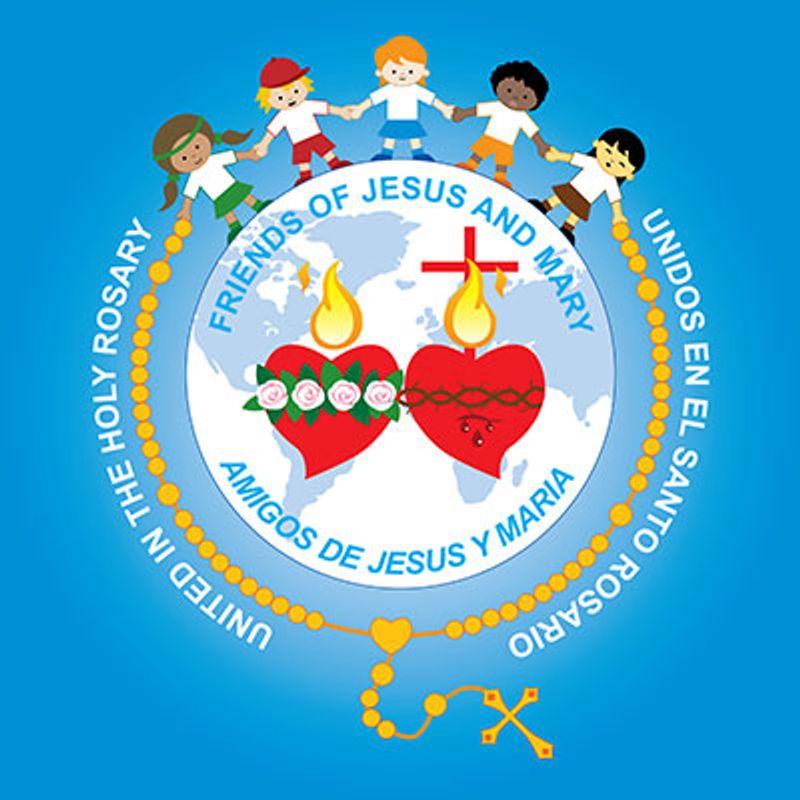 What did Jesus say?
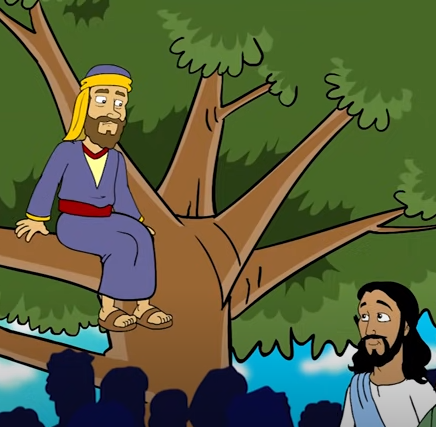 Let’s Play!
Zacchaeus, come down quickly, for today I must stay at your house.
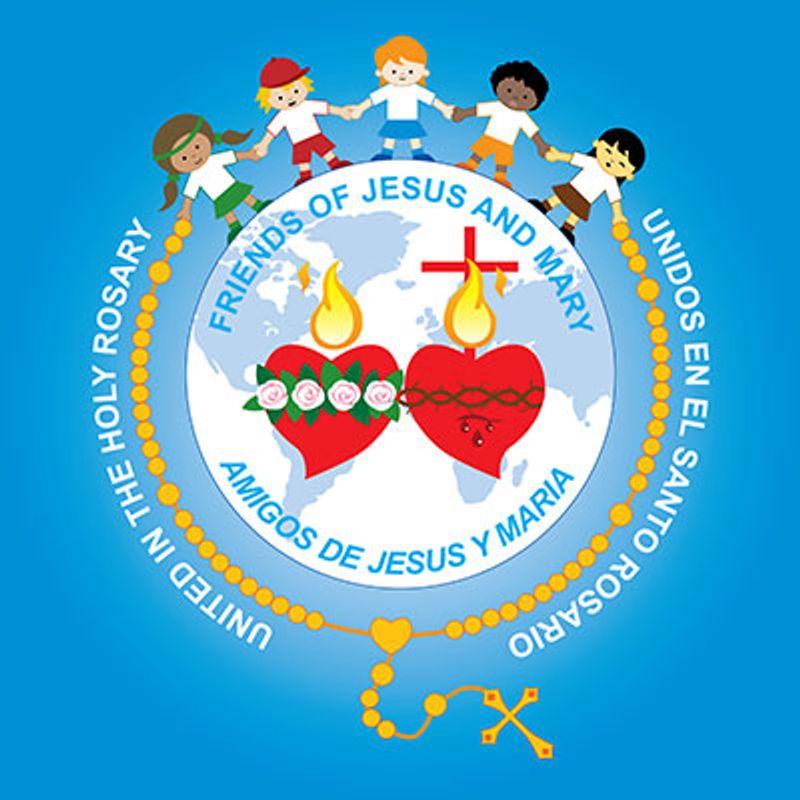 And he came down quickly and received him with joy. When they all saw this, they began to grumble, saying, (What did they grumble?)
Let’s Play!
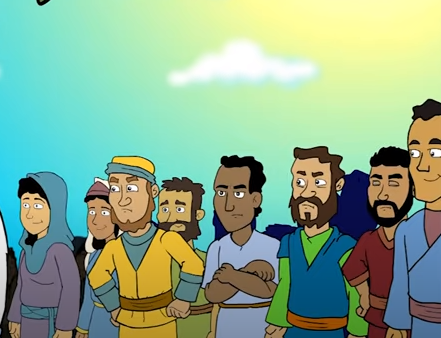 He has gone to stay at the house of a sinner.
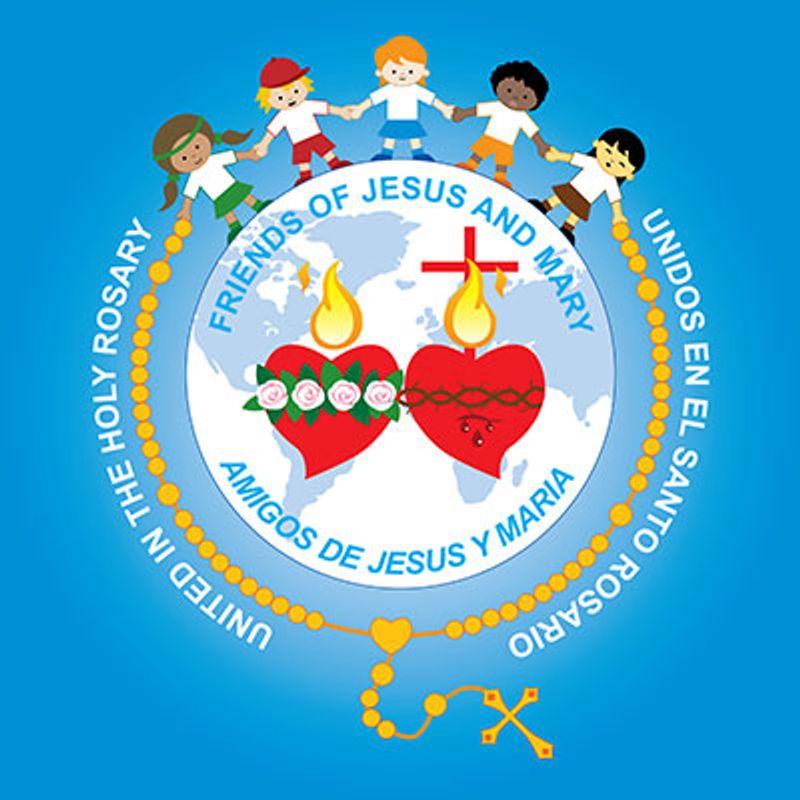 But Zacchaeus stood there and said to the Lord:
(What did he say?)
Let’s Play!
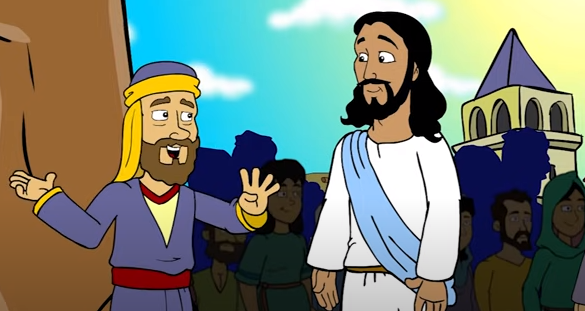 Behold, half of my possessions, Lord, I shall give to the poor, and if I have extorted anything from anyone, I shall repay it four times over.
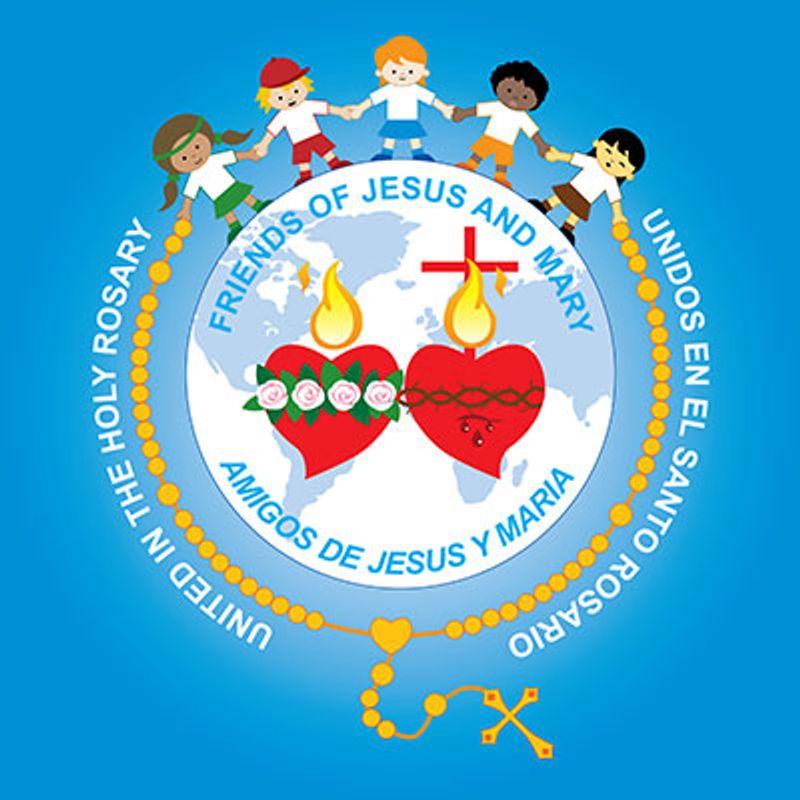 And Jesus said to him, (What did Jesus say?)
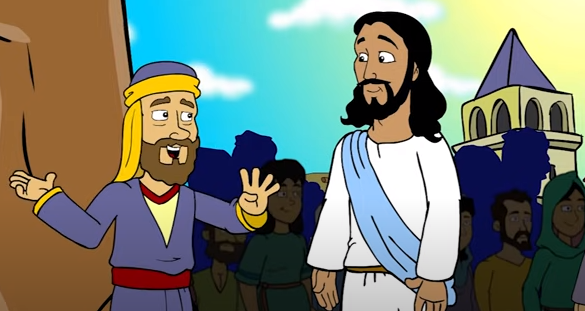 Let’s Play!
Today salvation has come to this house because this man too is a descendant of Abraham. For the Son of Man has come to seek and to save what was lost.
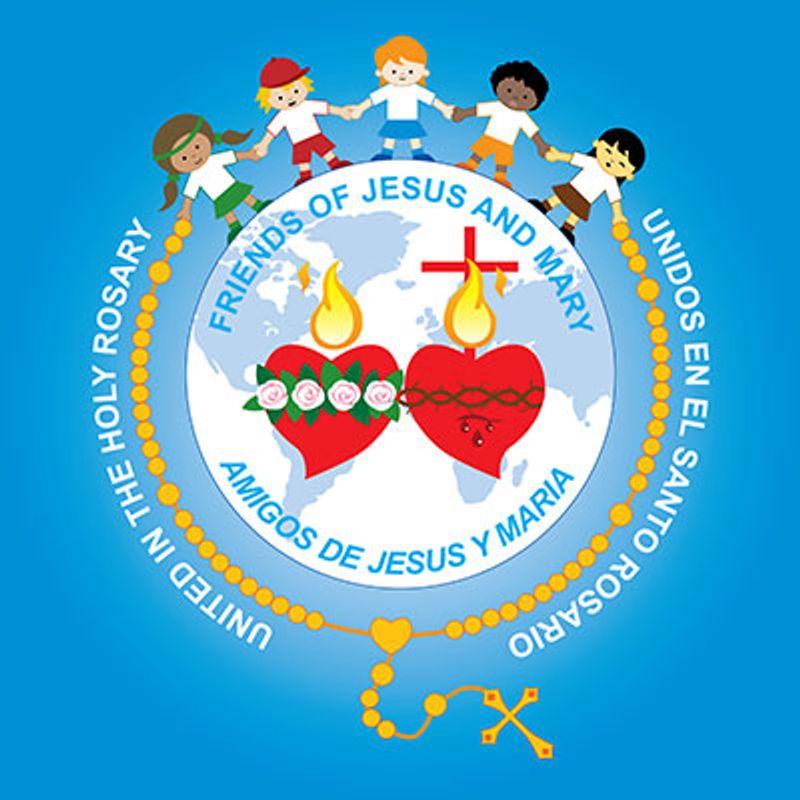 Prayer Jesus, forgive me for separating myself from you. I promise to change and to avoid things that cause me to sin. Help me to pray more, forgive more, and love more. I pray for the conversion of sinners. Amen.
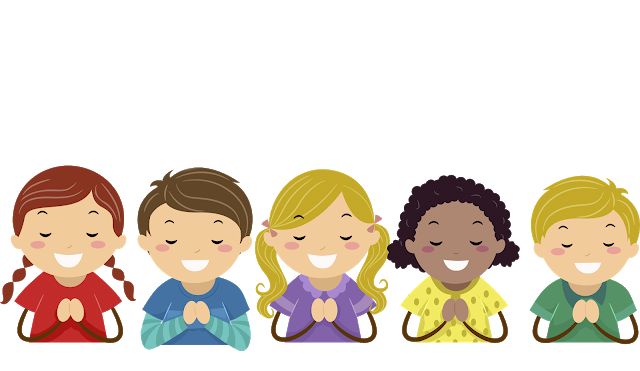